花蓮慈濟醫院

110年度研究計畫行政作業
重點宣導

110年1月製
報告大綱
一、110年度修訂重點
基本工資及臨時工時薪新規定
核銷憑證試辦以「季」作為核銷期限
計畫執行各項作業類別之時程說明
簡介研究部網頁及相關業務承辦人

二、Q&A
依110年度法定調整薪資：
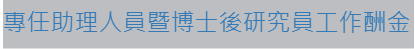 註：
1.非在本單位投健 保者，且給付金 額達基本工資【24,000 元 (含)】者扣個人 補充保費 2.11%。
範例：自付額費率為2.11%，若支領24,000元
24,000元*2.11%=506元(四捨五入)
2.薪資及保費諮詢窗口-人資室敏卉或宜芳高專(分機13600)
110年度【保險費分擔金額表】已同步更新於研究部網頁
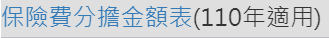 核銷憑證試辦以「季」作為核銷期限
目的：不要積壓，及時核銷
對象：院內計畫及法人補助各類計畫
範例：(含發票及收據)
計畫執行每月例行作業及時程說明
計畫相關作業系統時程說明
院內及法人專任人員年獎作業
院內計畫及法人補助各類計畫之專任人員年獎，110年度試辦
向財務室確認金額後
由PI或專任人員於次年度1/5前核銷

作業時程請注意：
申請單陳核至PI後，請於3日內作業
1.同意核發=>陳核送出
2.不同意核發=>退回並告知不核發
計畫受試者相關費用說明
核銷受試者禮品或禮券：
建議採少量分次採購分次核銷。
受試者簽收單人數須等於發票或收據憑證採購數量才可以申請核銷。
若未於核銷截止日前繳齊者，須自行繳回餘額。
操作簡報及表單常駐研究部網頁
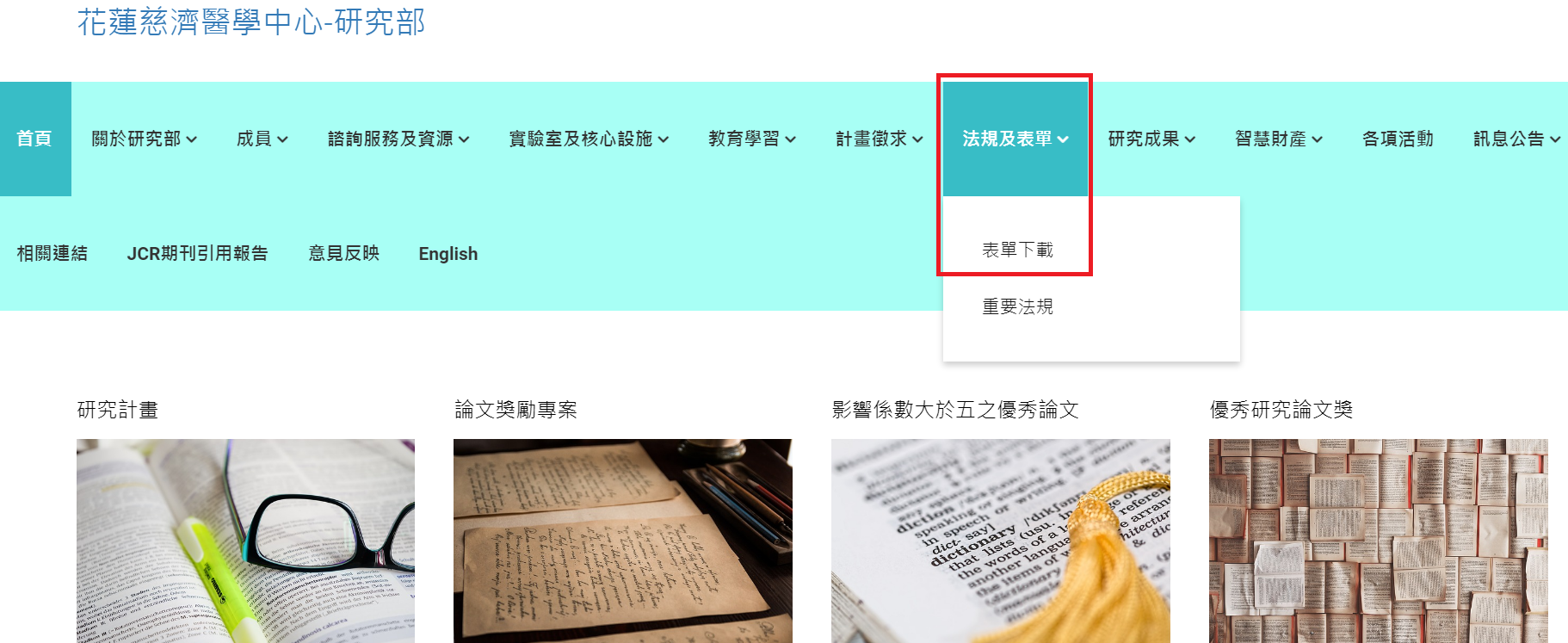 計畫相關業務承辦人
Q&A